Отгадайте о чём идёт речь
Я, газ, легчайший и бесцветный,
Неядовитый и безвредный,
Соединяясь с кислородом,
Я для питья даю вам воду!
Тема урока «Водород»План урока
1. Водород в природе.
2. Историческая справка.
3. Водород – химический  элемент.
4. Водород – простое вещество.
5. Получение и собирание водорода.
6. Физические свойства водорода.
7. Применение водорода.
Водород в природе.
Первый я на белом свете:
   Во вселенной, на планете
   Превращаюсь в лёгкий гелий,
   Зажигаю Солнце в небе.
   Гость из космоса пришёл
   В воде приют себе нашёл! 
(Объясните смысл этого стихотворения изучив материал учебника нахождение водорода в природе стр. 71)
Нахождение в природе
В земной коре
Во вселенной
Исторические сведения
Водород был известен ещё в XVI веке Теофрасту Парацельсу (1493-1541)
Его получали Ван-Гельмонт(1577-1644),
Роберт Бойль (1627-1691),
Николя Лемери (1645-1715),
Михаил Васильевич Ломоносов (1711-1765),
Джозеф Пристли и др.
Всё те же открытия.
В 1766 году известный английский учёный Генри Кавендиш получил «искусственный воздух» действием цинка  на разведённую соляную кислоту. Это было совершенно новое вещество, которое хорошо горело и получило название «горючего воздуха»
Открытие водорода
Лишь в 1787 году Антуан Лавуазье доказал, что «горючий воздух»,открытый в 1766 году входит в состав воды и дал ему название «гидрогениум», т.е. «рождающий воду», «водород».
Водород – химический элемент.
Характеристика водорода по периодической системе. 
1. Порядковый номер.
2. Номер периода.
3. Номер группы.
4. Относительная атомная масса.
5. Валентность водорода.
Водород – простое вещество.
Н2
Водород как простое вещество и как химический элемент
Ответьте на вопрос.
Если бы перед вами стояла задача получить большое количество водорода, какое сырьё вы бы выбрали и почему?
Получение водорода из воды с помощью солнечной энергии
Получение водорода
В промышленности : 
2СН4 + О2 = 2СО + 4Н2 ↑
  2H2O = 2H2 ↑ + O2 ↑


 В лаборатории :
 Zn + H2SO4 = ZnSO4 + H2↑
Получение водорода в лаборатории
Собирание водорода
Методом вытеснения воды
Методом вытеснения воздуха
А сейчас -  физминутка !
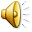 Образование гремучей смеси
Обычно лёгок и летуч,
Он вдруг становится могуч:
Его нагрев     неосторожно
Взорвать в округе всё возможно.
Физические свойства водорода
Лёгкий горючий газ без цвета, запаха и вкуса.
Температура плавления -259,15
Температура кипения -252,7
 Плохо растворим в воде.
Некоторые области применения водорода
Применение водорода
Водородом заполняли дирижабли вплоть до 1937 года, пока не взорвался немецкий дирижабль «Гинденбург». Погибло 36 человек. Размеры дирижабля достигали  размеров двух футбольных полей.
Водород в качестве горючего
Водород – аккумулятор энергии
Если вы согласны с утверждениями, поставьте плюс.
1. Я узнал много нового и интересного.
2. На все возникшие в ходе урока вопросы я получил ответы.
3. Мне это пригодится в будущей профессиональной деятельности и в повседневной жизни.
4. Считаю, что работал добросовестно и достиг цели урока.
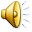 Спасибо за урок!
Запишите домашнее задание.  
Стр.71 – 74(читать)
Подготовить сообщения по темам: 
«Водород во Вселенной»,
«Старинные способы получения водорода»,
«Из истории развития воздухоплавания».